Figure 2. in the double square stacked 2d schematics, please make an alt version where k-1 is colored red and k-3 is colored blue in addition to the existing colored arrows.
Color code only on letter
Color code on both letter and arrow
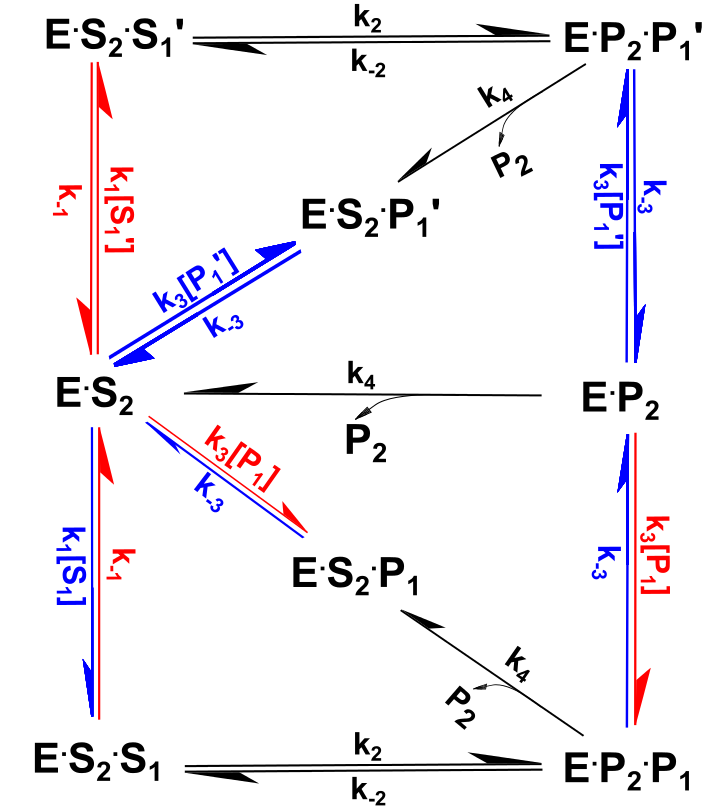 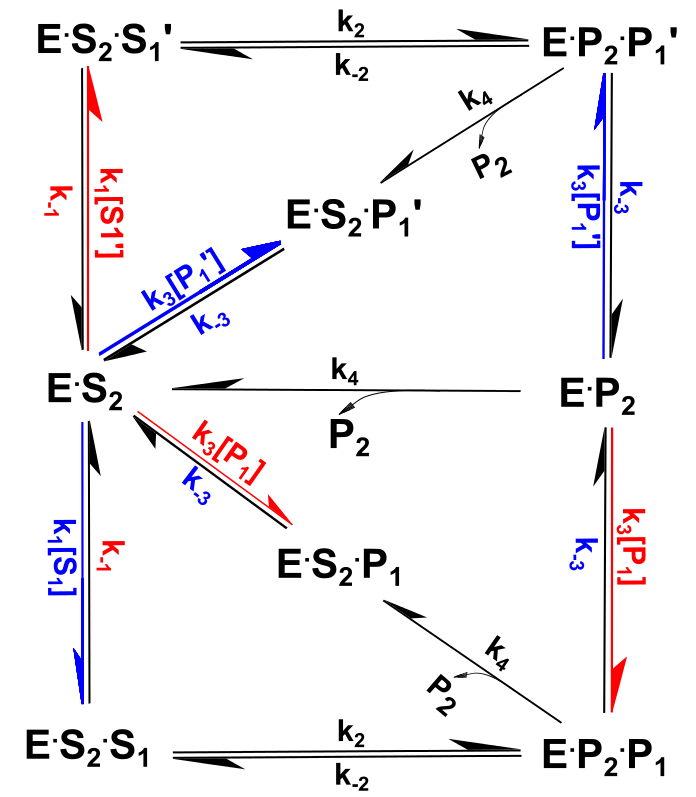 Figure 2. in the double triangle stacked 2d schematics, please make an alt version where k-1 is colored red and k-3 is colored blue in addition to the existing colored arrows.
Color code only on letter
Color code on both letter and arrow
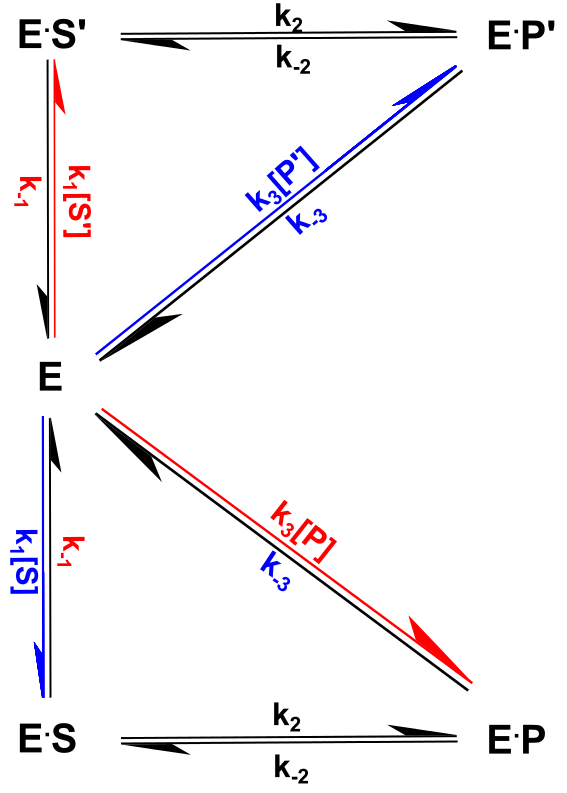 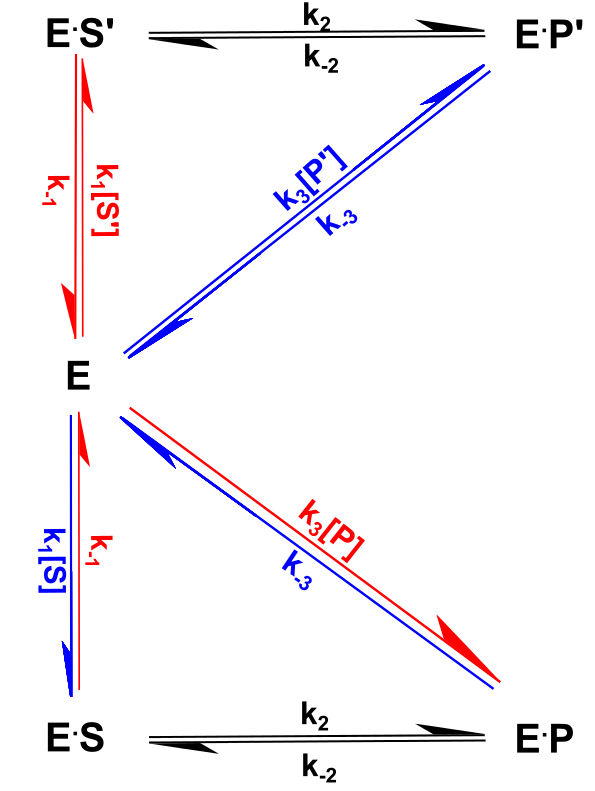